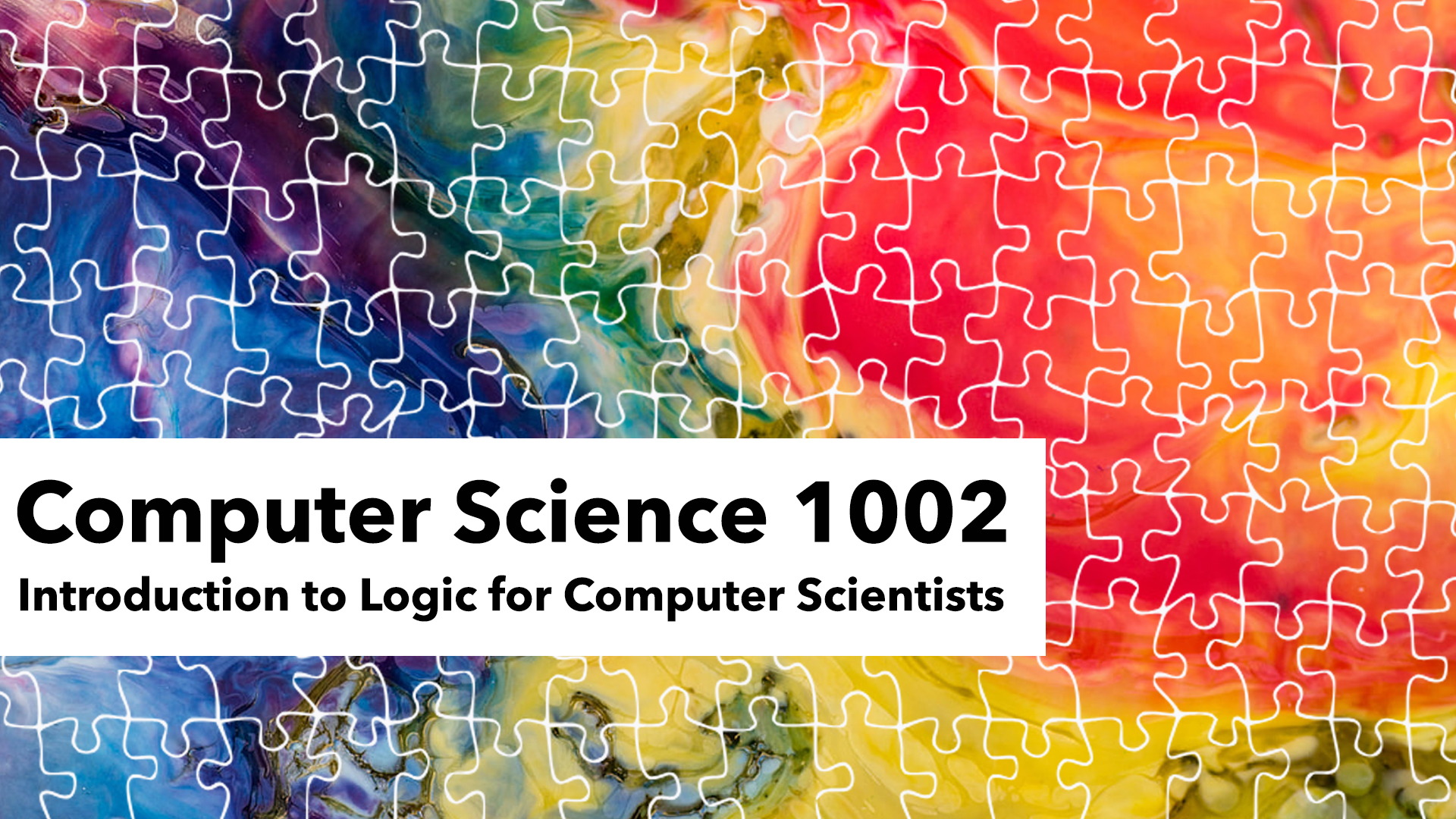 Unit 9
Probability
Puzzle: playing poker
There are 52 cards in a standard deck; 4 suits of 13 ranks each. 
In poker, some 5-card combinations (“hands”) are special:
For example, a “three of a kind” consists of three cards with the same rank, together with two arbitrary cards.
What are the chances to get 
a three of a kind hand? 
A two pairs hand (5 cards with 2 same-rank pairs)? 
Other hands?...
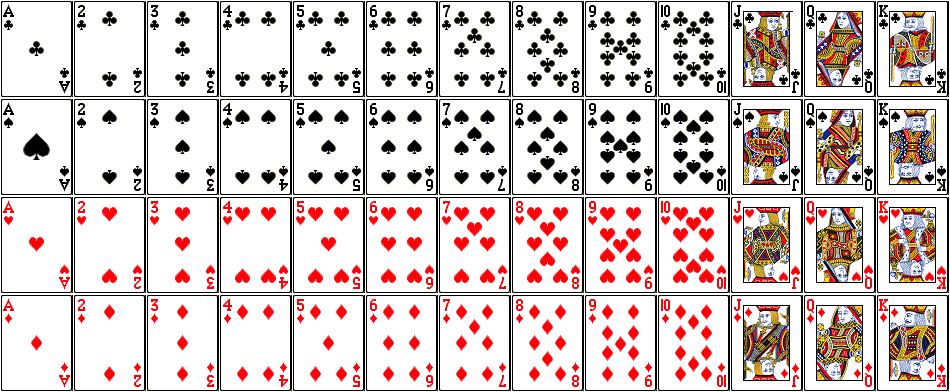 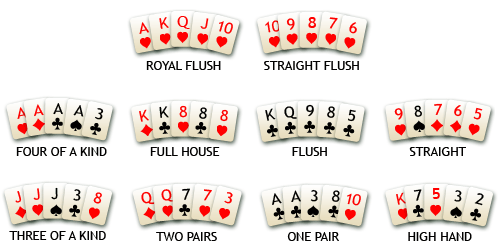 Finite probability
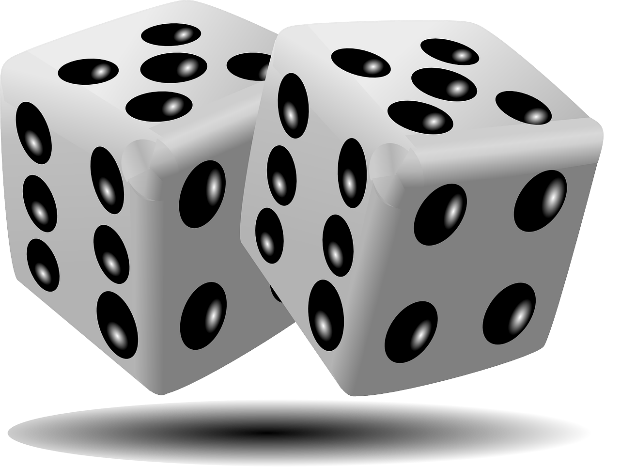 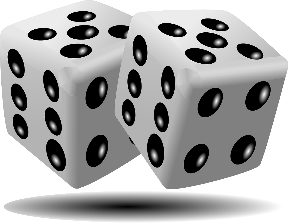 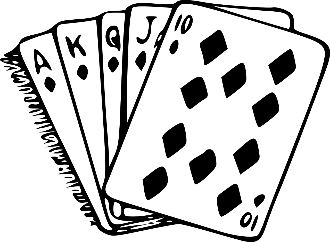 Finite probability
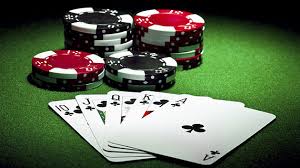 Puzzle: playing poker
There are 52 cards in a standard deck; 4 suits of 13 ranks each. 
In poker, some 5-card combinations (“hands”) are special:
For example, a “three of a kind” consists of three cards with the same rank, together with two cards of other different ranks.
How many ways are there to choose (ignoring the order)
A royal flush?  
a three of a kind hand? 
a two pairs hand? 
other hands?...
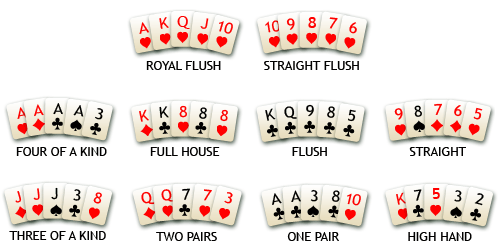 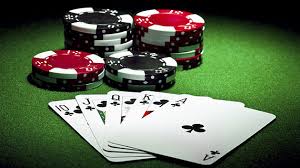 Puzzle: playing poker
There are 52 cards in a standard deck; 4 suits of 13 ranks each. 
How many ways are there to choose a royal flush 
all same suit, ranks A, K, Q, J, 10.  
Pick a suit:  C(4,1) = 4
How many ways to choose three of a kind?
pick the rank: 13=C(13,1)
Pick 3 out of 4 kinds of this rank:  4=C(4,3) 
Pick two other ranks: C(12,2)= 66 
Pick a suit of each of the other ranks: C(4,1)*C(4,1)=16
Total: 13*4*66*16=54912
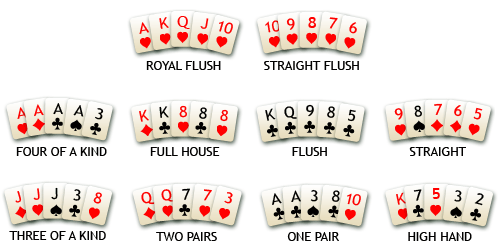 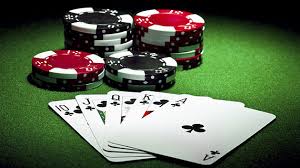 Puzzle: playing poker
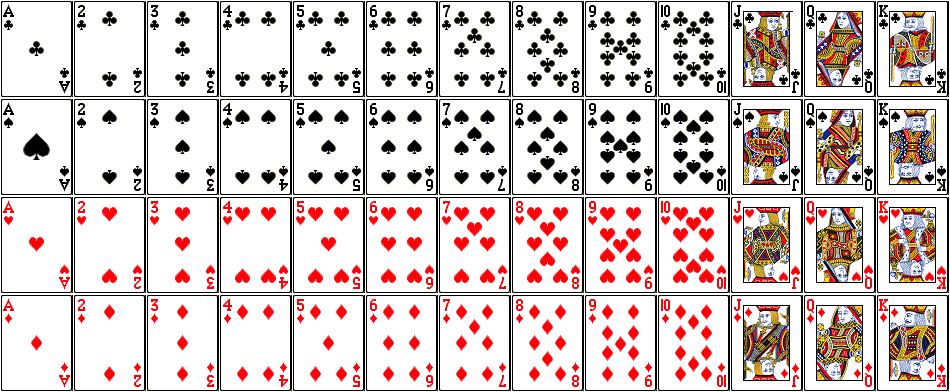 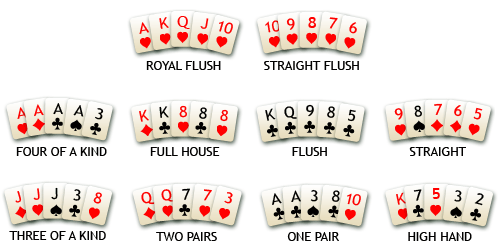 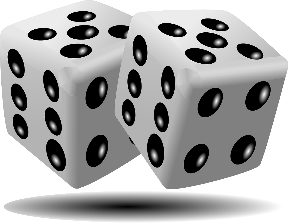 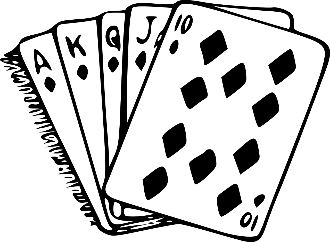 Probabilities and pink elephants
What is the probability that walking down George street you’d see a pink elephant?
Your friend says:  “It is ½!  You will either see the pink elephant, or not!” 
Do you agree?
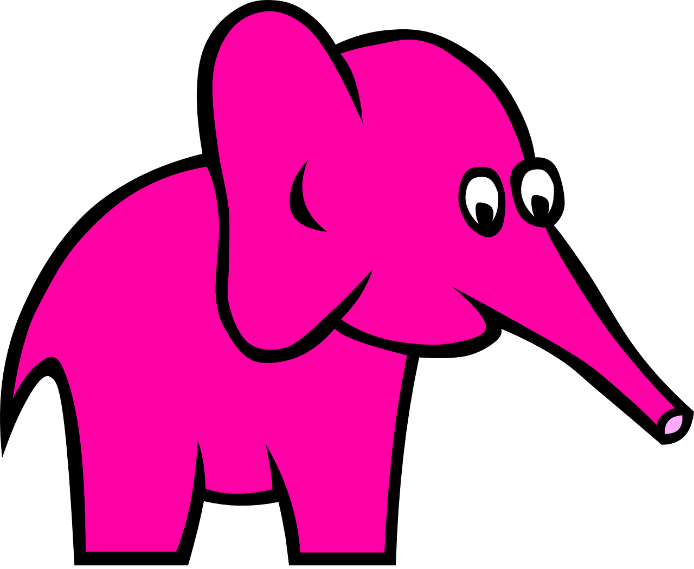 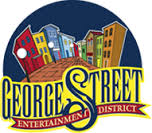 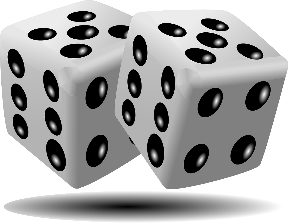 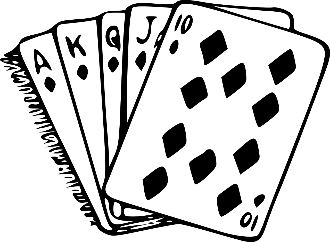 Probabilities and pink elephants
What is the probability that walking down George street you’d see a pink elephant?
Your friend says:  “It is ½!  You will either see the pink elephant, or not!” 
Do you agree?
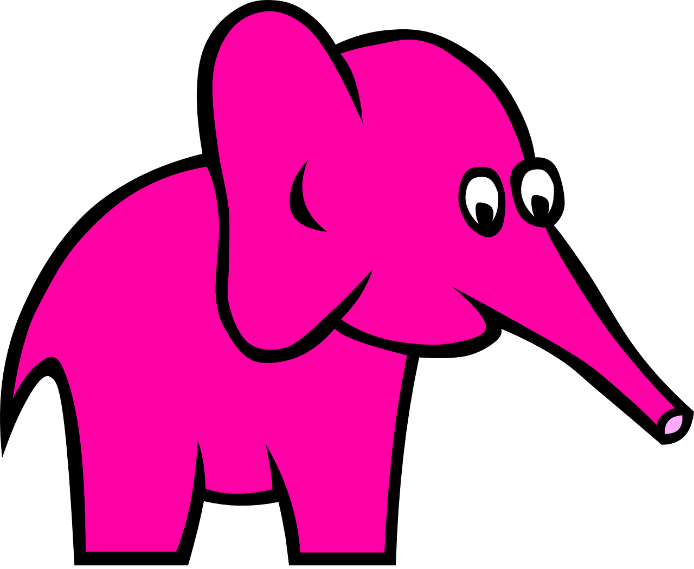 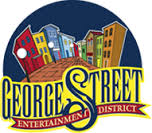 Probabilities and distributions
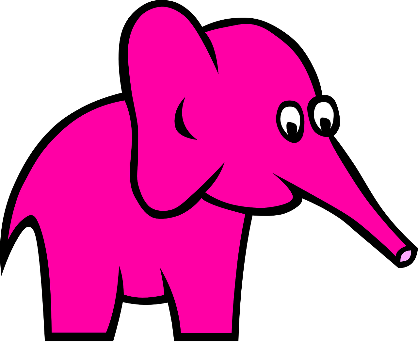 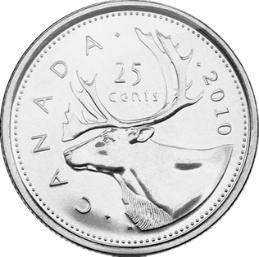 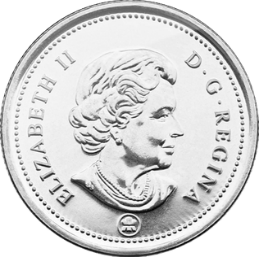 Biased coin
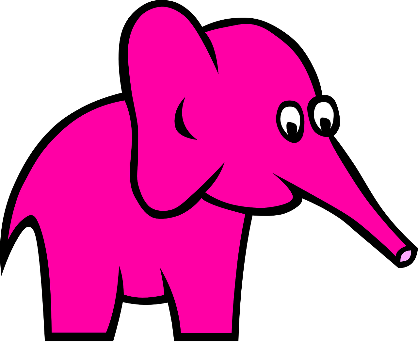 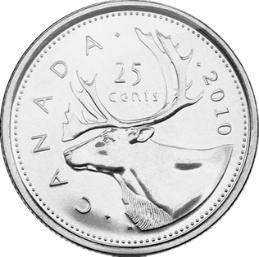 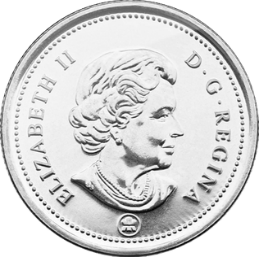 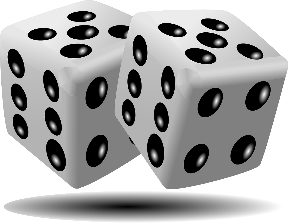 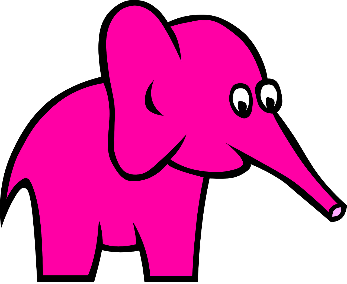 Probabilities of events
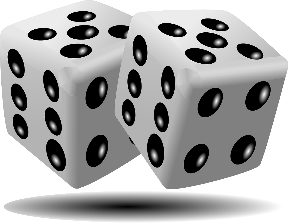 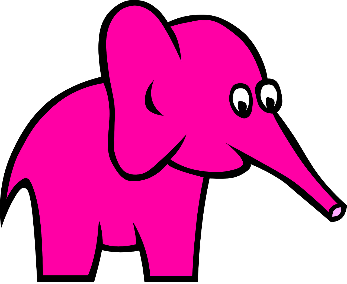 Probabilities of events
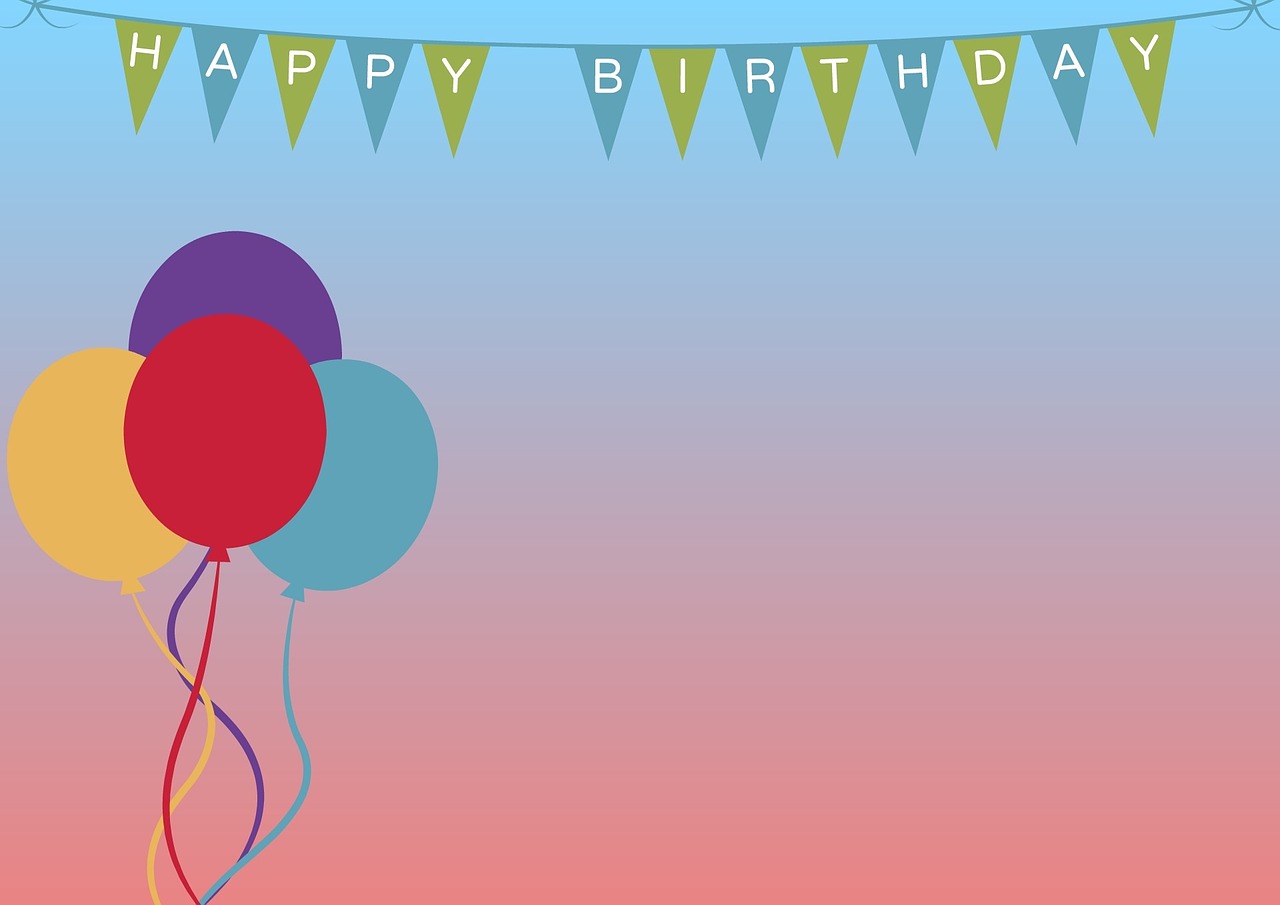 Birthday paradox
How many people  have to be in the room so that probability that two of them have the same birthday is at least ½?
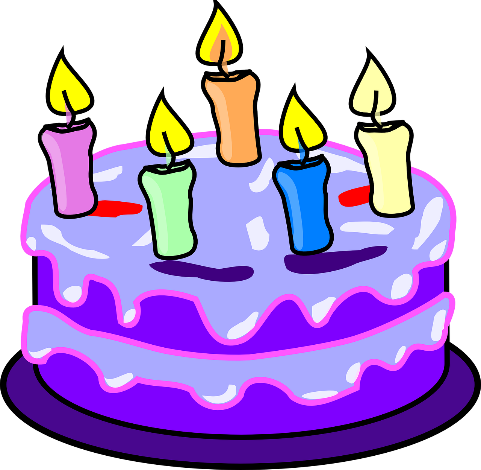 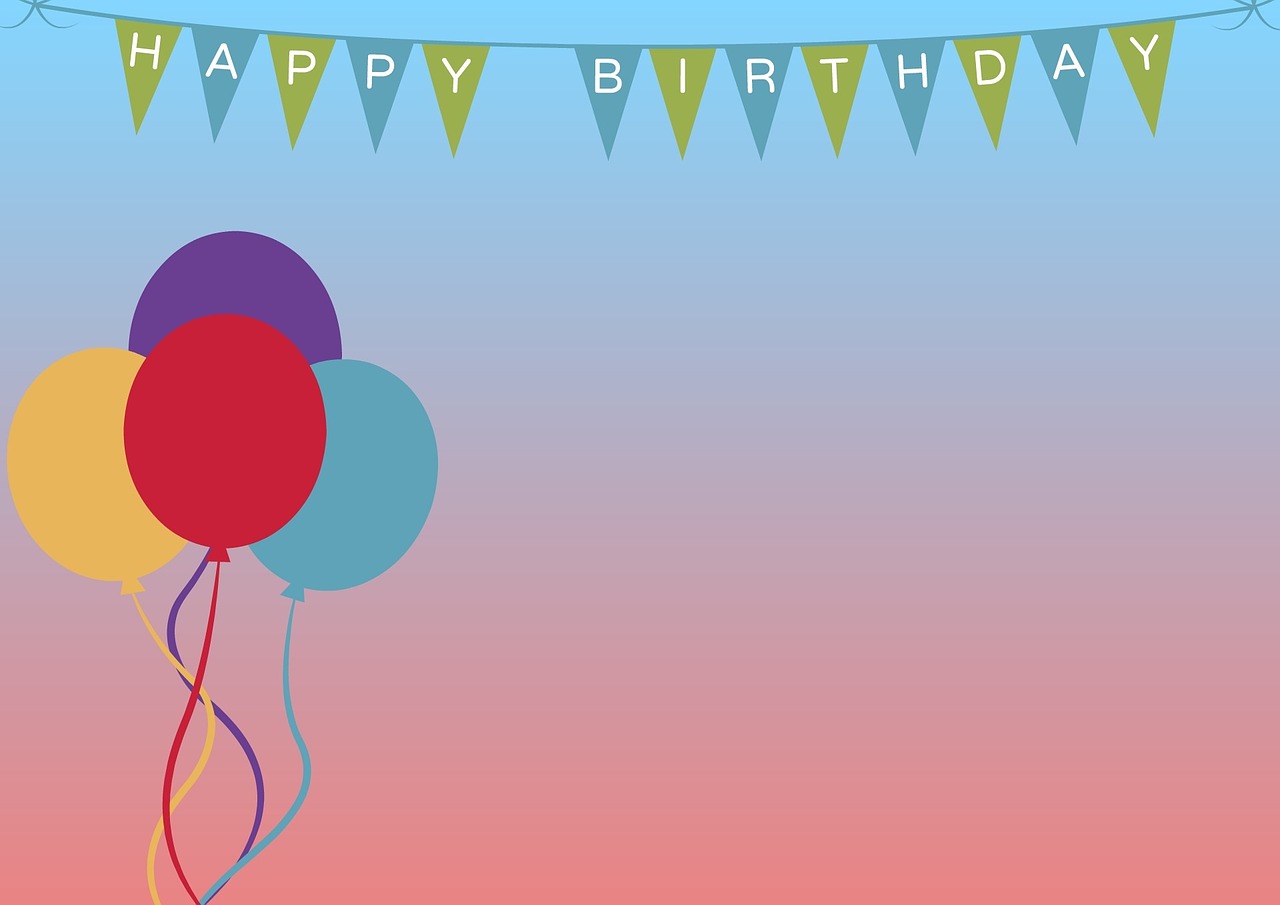 Birthday paradox
How many people  have to be in the room so that probability that two of them have the same birthday is at least ½?
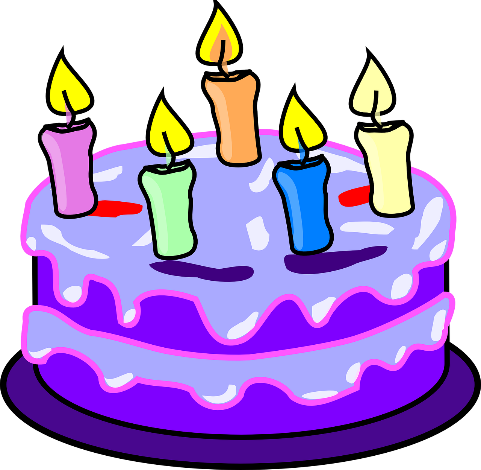 Birthday paradox
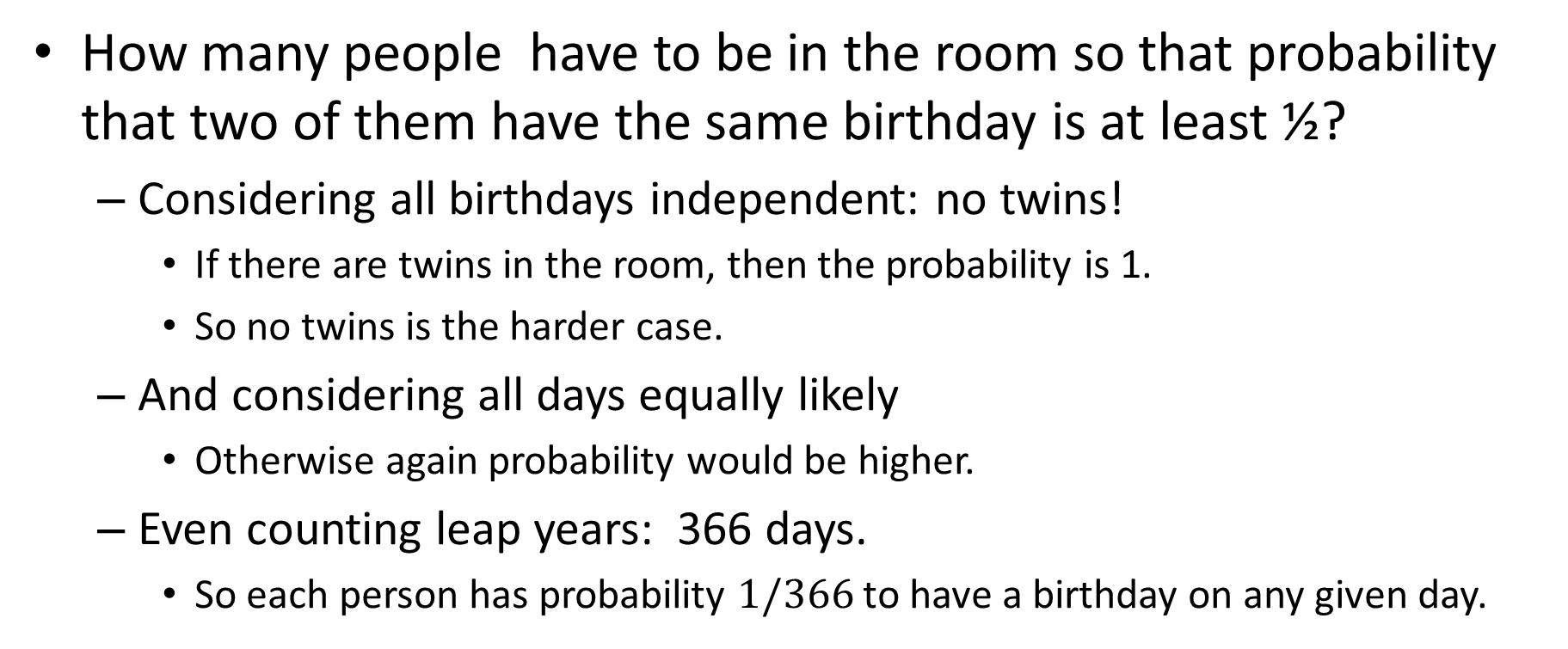 Birthday paradox
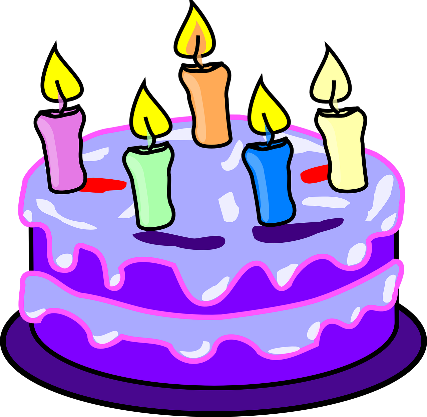 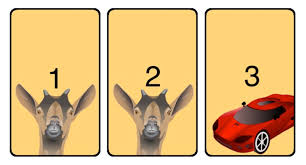 Puzzle: Monty Hall problem
Let’s make a deal! 
A player picks a door.
Behind one door is a car. 
Behind two others are goats.
A player chooses a door. 
A host opens another door
Shows a goat behind it.
And asks the player if she wants to change her choice.
Should she switch?
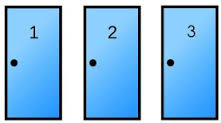 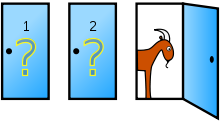 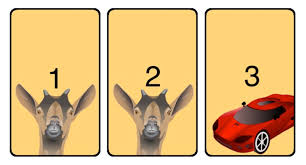 Puzzle: Monty Hall problem
Let’s make a deal! 
A player has to pick a door.
Behind one door is a car. 
Behind two others are goats.
A player chooses a door. 
A host opens another door
Shows a goat behind it.
And asks the player if she wants to change her choice.
Should she switch?
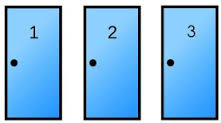 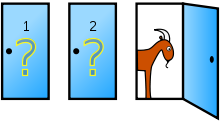 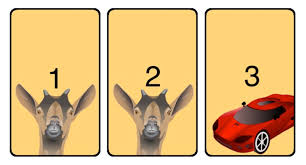 Puzzle: Monty Hall problem
A player has to pick a door. Behind one door is a car. Behind  other doors are goats.
After the player chooses a door,  the host opens another door,  shows a goat behind it, and asks the player if she wants to change her choice.
Should she switch? 
Originally, probability of picking the car is 1/3
If she first picked a door with a car: (1/3 probability)
Then she would switch to a goat. 
If she first picked a door with a goat (2/3 probability)
Then she would switch to a car. 
Yes, she should switch to increase her probability of getting a car!
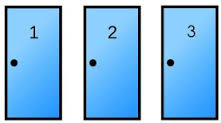 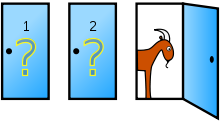 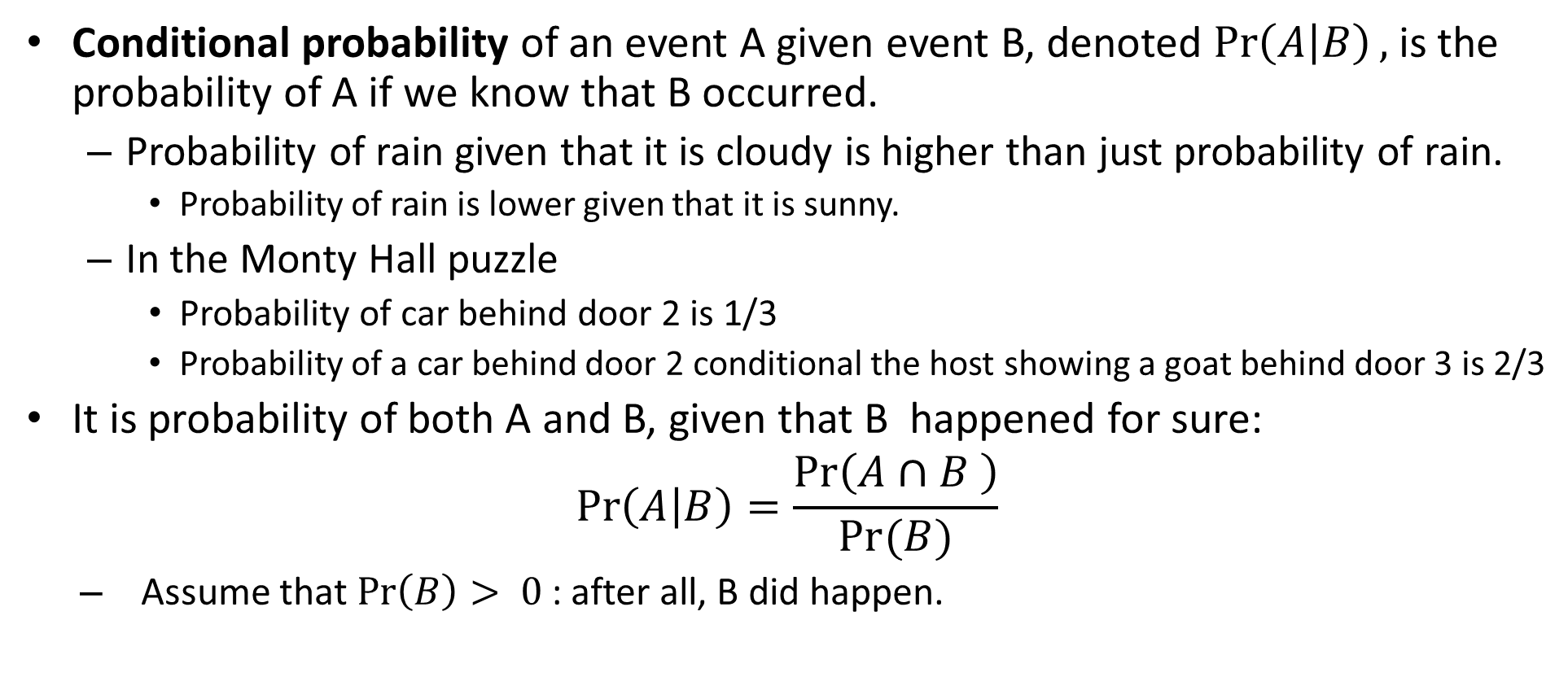 Conditional probabilities
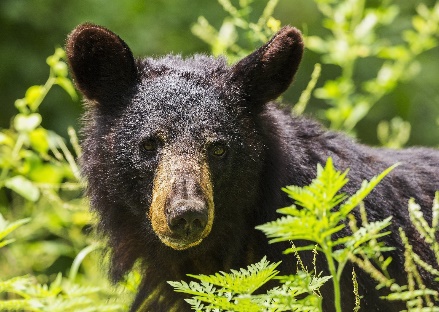 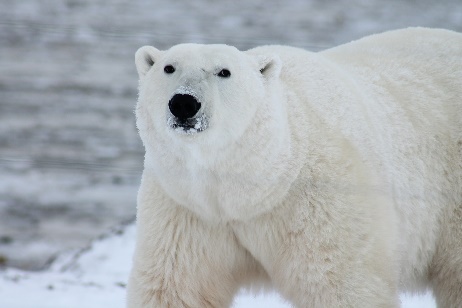 Conditional probabilities
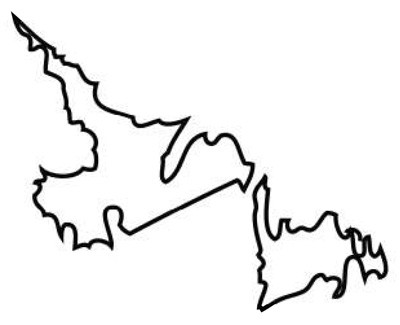 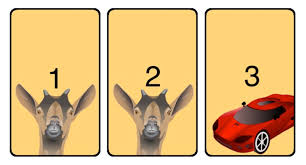 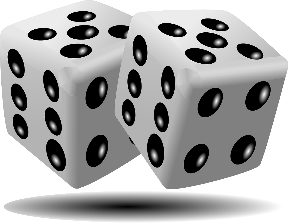 Independent events
Contrapositive vs. Converse
“If a person is carrying a weapon, then the airport metal detector will ring”. 
Same  as “If the airport metal detector does not ring, then the person is not carrying a weapon”.  
Not the same as: “If the airport metal detector rings, then the person is carrying a weapon.”
“If the person is sick, then the test is positive”.
“If he is a murderer, his fingerprints are on the knife”.
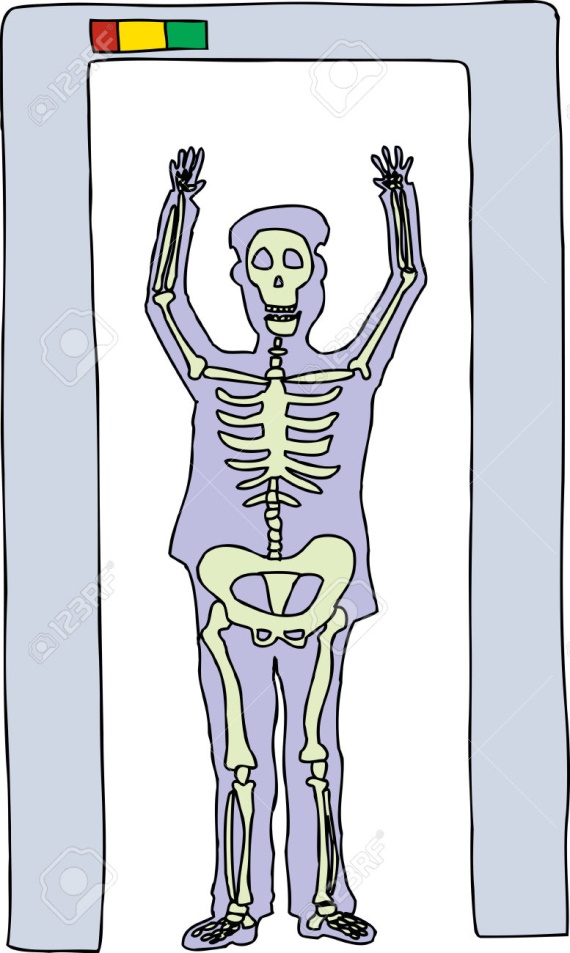 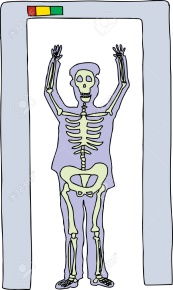 Sensitivity and specificity
Let A:  “metal detector rings”, B:  “person carries a weapon”,
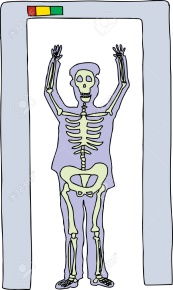 Sensitivity and specificity
++++  ++  +++  ++ ++ ++ ++ +    - ++  +   - - -  + +  - - - -
+ - -  -- - - -
-     - - - - -  - - - - -  - -  - -
Let green area be what test detected as positive (red as negative)
Event A: in green area. Event B: “+” 
The blue line represents correct separation between positives (+) and negatives (-) 
Positive can mean “sick”, negative “healthy”
The green part under blue line is false positives. 
The red part above blue line is false negatives.
24 + (positives),  
30 -  (negatives)
23 true positives
One false negative
22 true negatives 
8 false positives
Sensitivity: 100*23/24=96%
Specificity: 100*22/30=73%
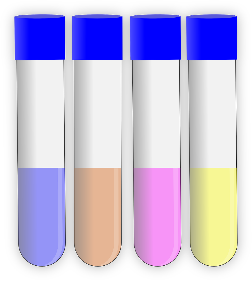 Medical test problem
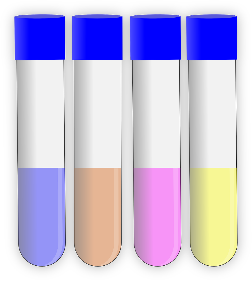 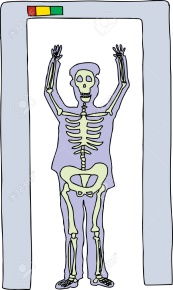 Bayes theorem
Hat check problem
In Victorian England, n men came to an event, and checked in their hats at the door. 
On the way out, in a hurry,  they each picked up a random hat. 
On average, how many men picked their own hat?
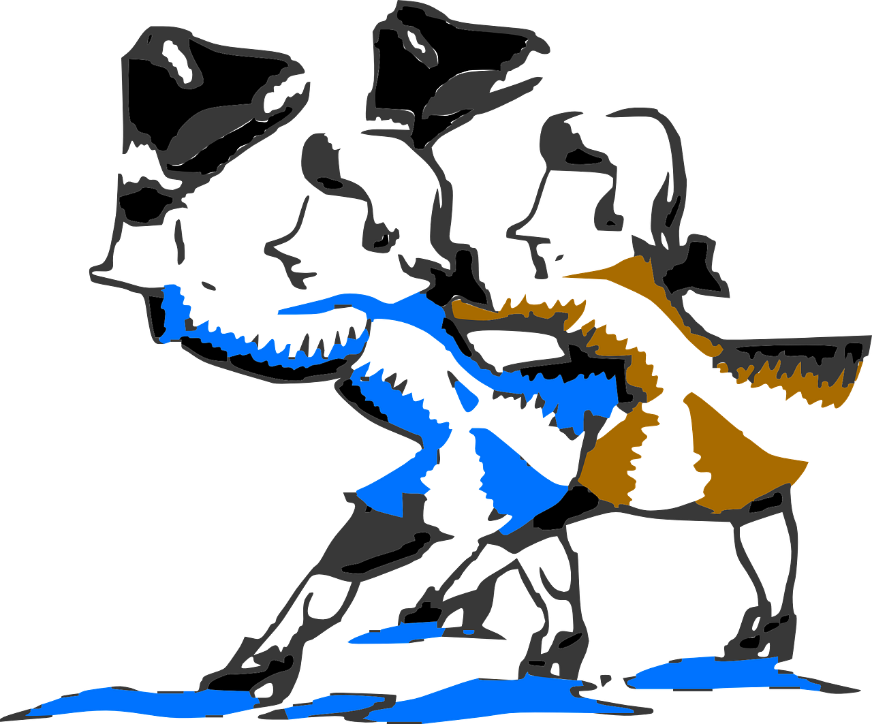 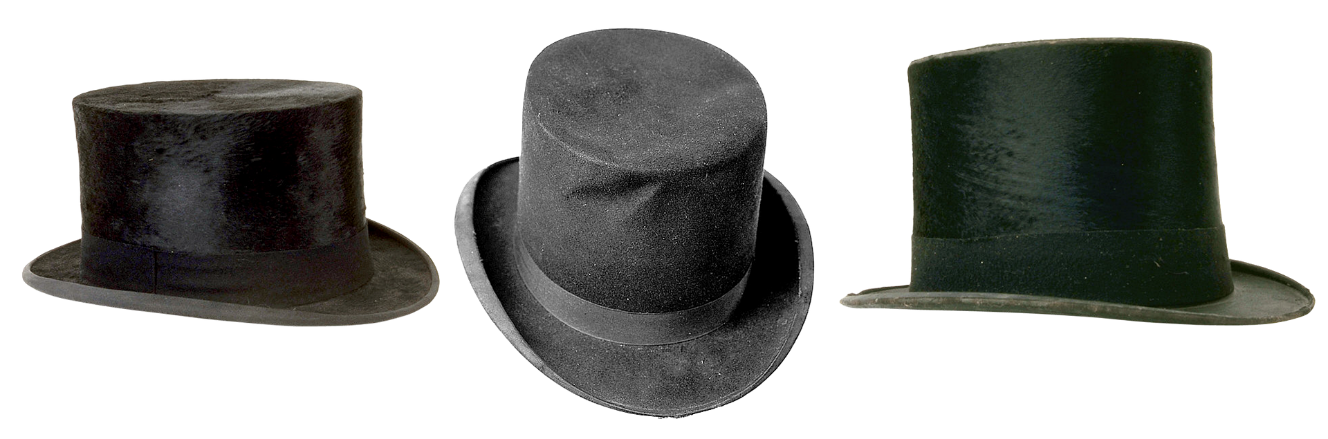 Expectations
Random variables
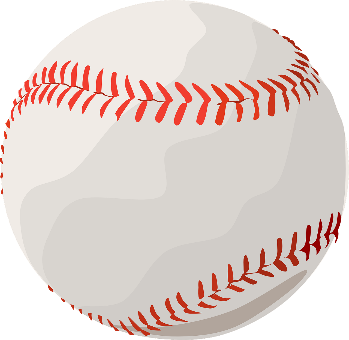 Expectation example
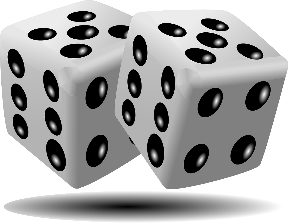 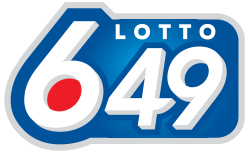 Expected win in a lottery
Rules of Lotto 6/49:
A player chooses 6 numbers, 1 to 49. 
During a draw, 6 randomly generated numbers are revealed. 
If all 6 numbers chosen by the player match 6 numbers in the draw, the player gets the jackpot of $5,000,000 or more. 
There are also smaller prizes; let’s ignore them for simplicity. 
A ticket costs $3. 
According to Atlantic Lotto Corporation, chances of winning the jackpot are roughly 1/14,000,000.
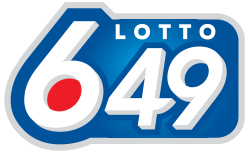 Expected win in a lottery
What is the expected amount a player would win if the jackpot is 5,000,000?
Pr(win) = 1/14,000,000.  Pr(loss)=1-Pr(win) = 13,999,999/14,000,000. 
Let the random variable X encode the amount a player wins.  
For all but one player, that amount is -3.  So Pr(X=-3)=Pr(loss)
For the lucky one, the amount is the jackpot minus ticket price.   Pr(X=4,999,997)=Pr(win)
Expected amount to win is E(X) = Pr(loss)*(-3) +Pr(win)*(5,000,000-3) =  -2.64
If counting smaller prizes , just add  their amount*odds  to the sum, and adjust Pr(loss)
E(X)=Pr(loss)*(-3)+Pr(jackpot)*(4,999,997)+Pr(5/6+bonus)*374,997+Pr(5/6)*312,497…
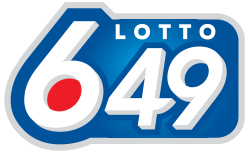 Expected win in a lottery
How large should be the jackpot so that the players expect at least to break even? 
Let’s call the jackpot amount J. 
Expected amount to win is E(X) = Pr(loss)*(-3) +Pr(win)*(J-3). 
To break even, want E(X)=0. 
J= 3+(E(X)-Pr(loss)*(-3))/Pr(win) =  42,000,000
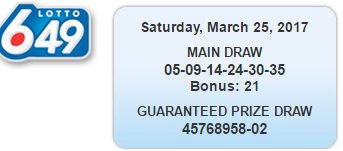 Bernoulli trials and repeated experiments
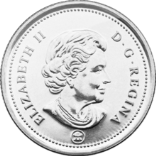 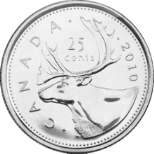 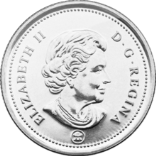 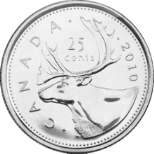 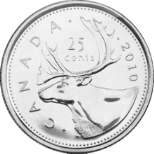 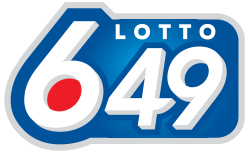 Expected number until…
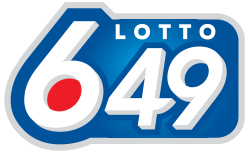 Expected number until…
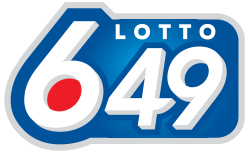 Linearity of expectation
Hat check problem
In Victorian England, n men came to an event, and checked in their hats at the door. 
On the way out, in a hurry,  they each picked up a random hat. 
On average, how many men picked their own hat?
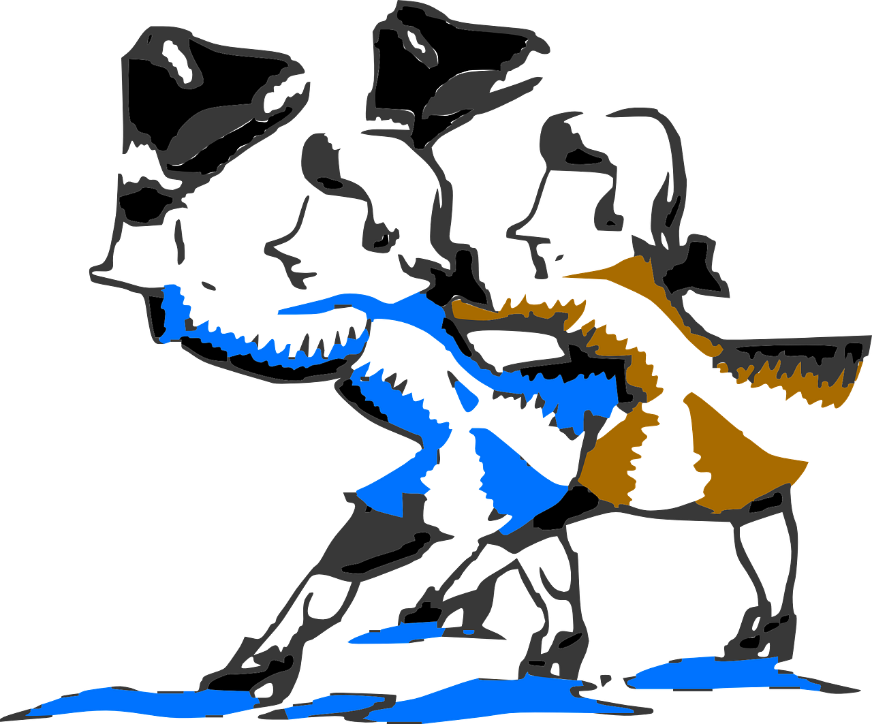 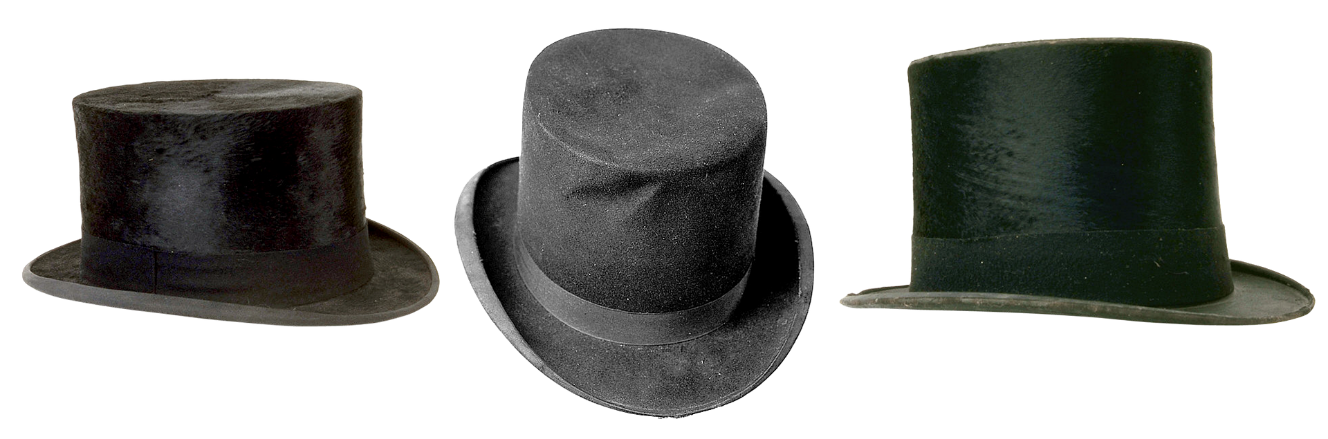 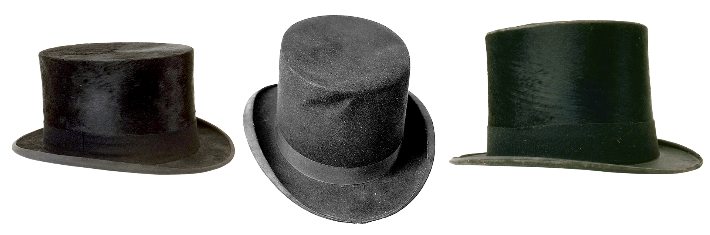 Hat check problem
Hat check problem 2
In Victorian England, n men came to an event, and checked in their hats at the door. 
On the way out, in a hurry,  they each picked up a random hat. 
What is the probability that at least k of them got their own hat?
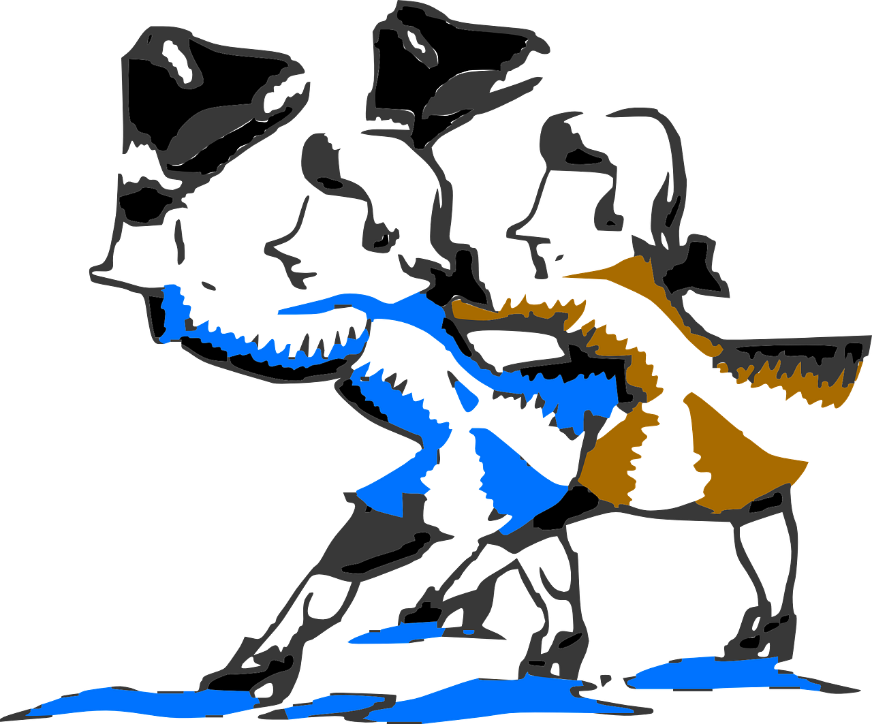 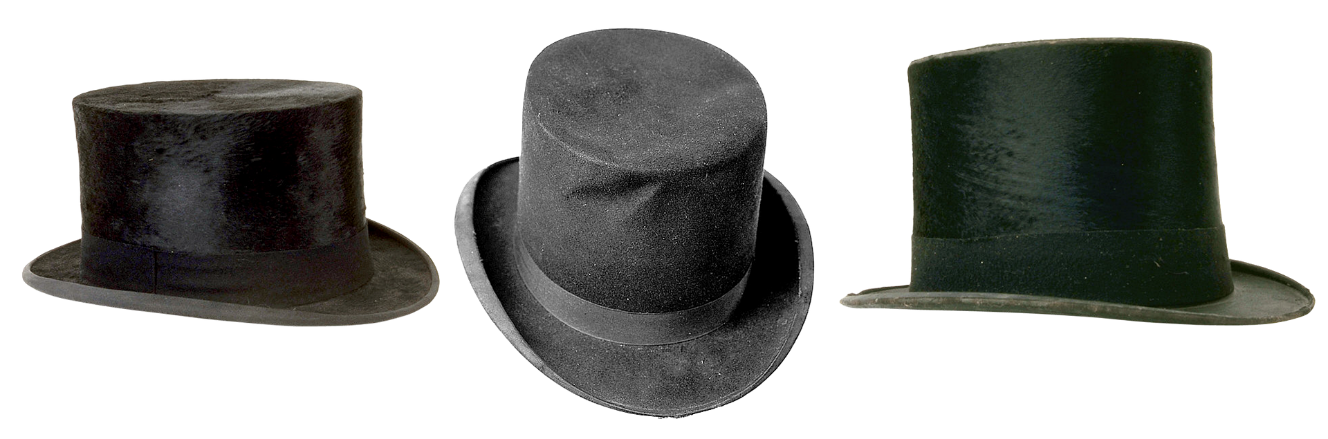 Deviation from the expectation
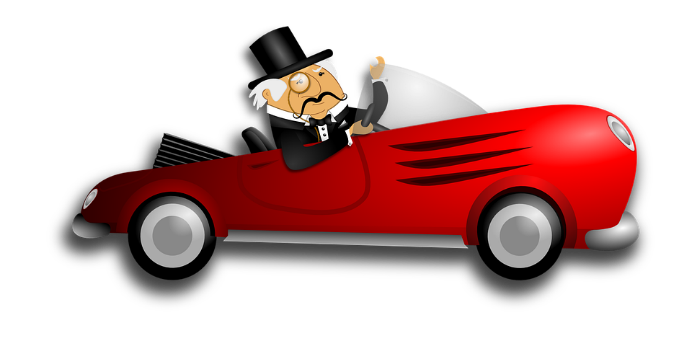 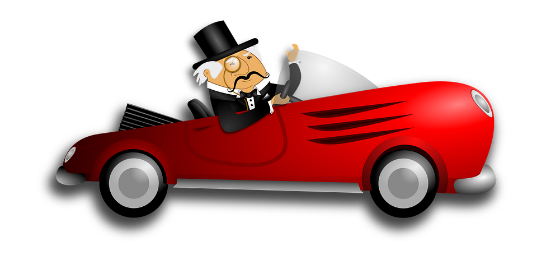 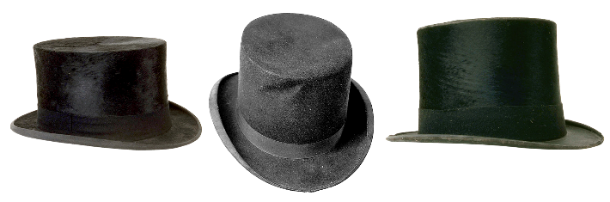 Using Markov’s inequality
Variance
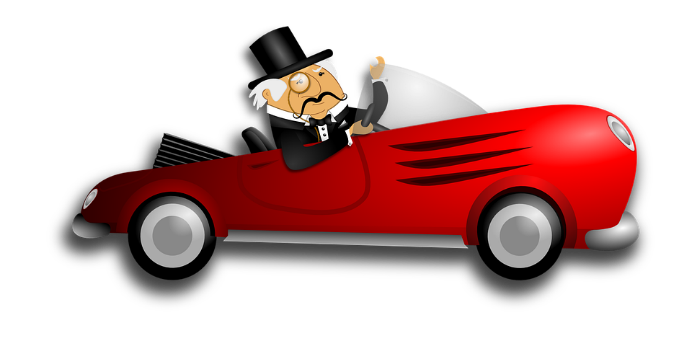 Variance
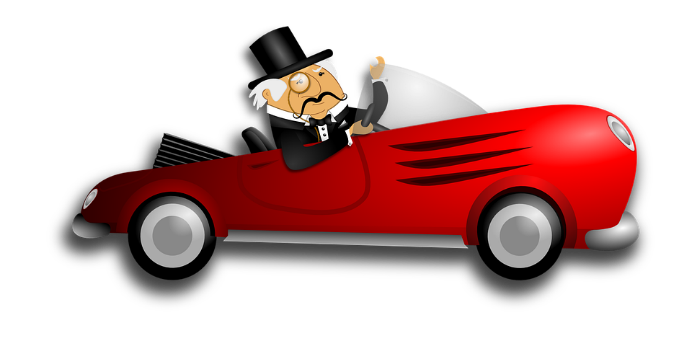 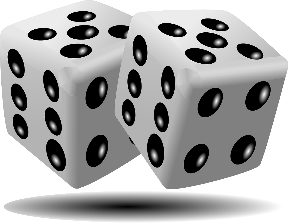 Variance in the hat check problem
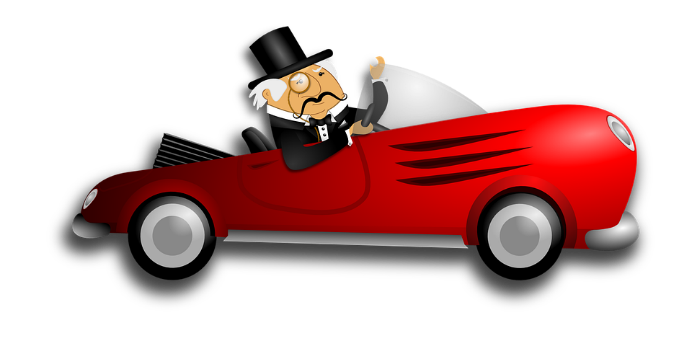 Independent random variables
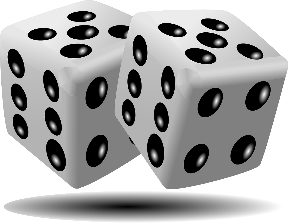 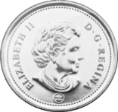 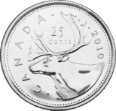 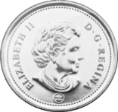 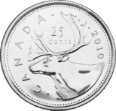 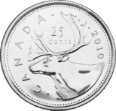 Variance of Bernoulli trials
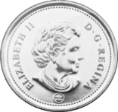 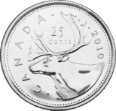 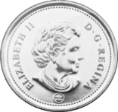 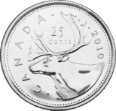 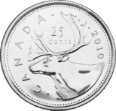 Chebyshev’s inequality
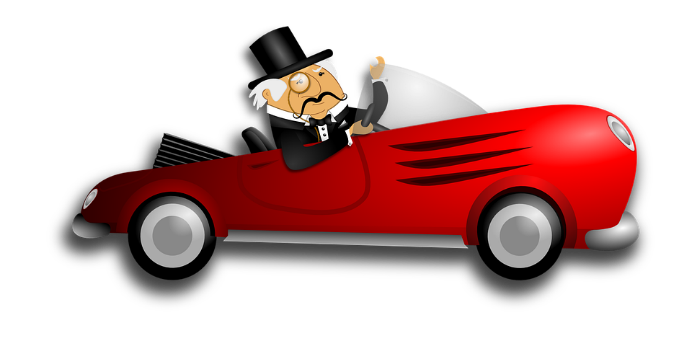 Better estimate for Hat Check
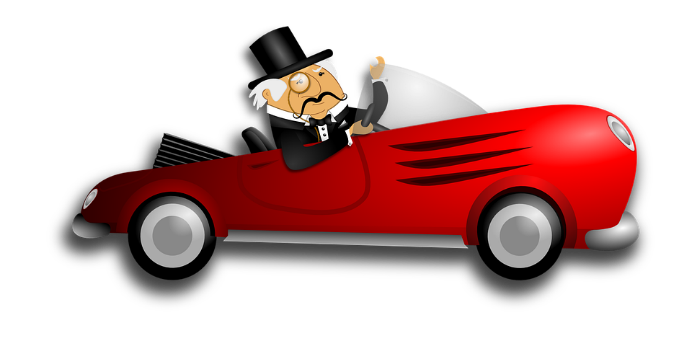 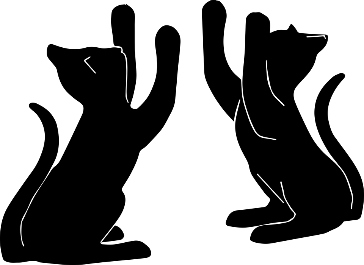 Team selection puzzle
Imagine that your friend is a project manager, and her team consist of great programmers – if only she could get them to stop fighting among each other!  
She decides to split them in two smaller teams
To minimize fighting within each team.
She knows who fights with whom (the “CONFLICT relation”), but how can she do the splitting? 
And is it possible at all to eliminate at least half the conflicts? If not, why bother…

Do you think it is possible to split any group into two teams 
to eliminate all conflicts? 
How about eliminating half the conflicts?
How would you do the splitting?
Suppose this is the graph of the CONFLICT relation for a group.
Here, lines are double-direction arrows, since CONFLICT is symmetric. 









What do you think is the best split?
Beth
Cora
Al
Eli
Dan